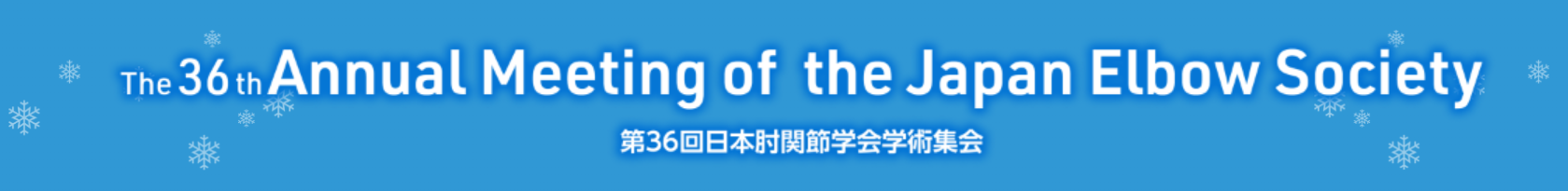 The 36th Annual Meeting of the Japan Elbow Society COI Disclosure
The author has no conflict of interest to disclose with respect to this presentation.
Presenting author: ●● ●●
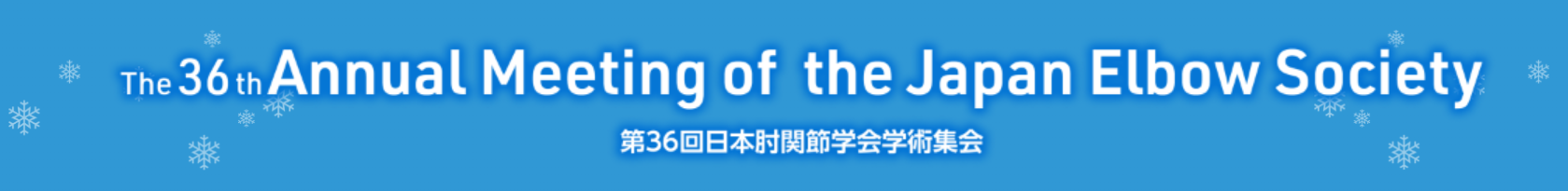 The 36th Annual Meeting of the Japan Elbow Society COI Disclosure
Lecture fees have been received from ○○○○.
Presenting author: ●● ●●
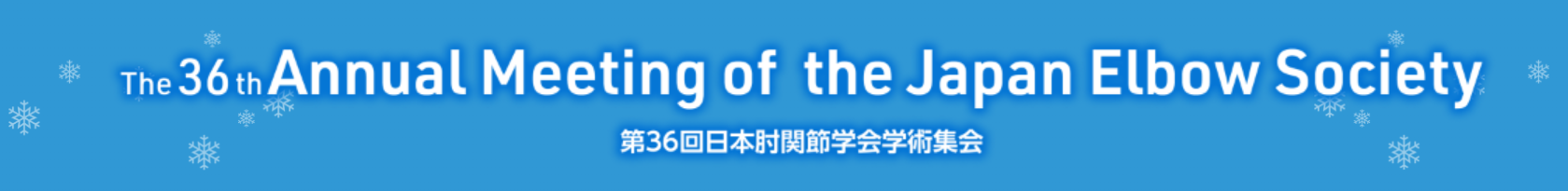 The 36th Annual Meeting of the Japan Elbow Society COI Disclosure
Research funding as an advisor has been received from ○○○○.
Presenting author: ●● ●●
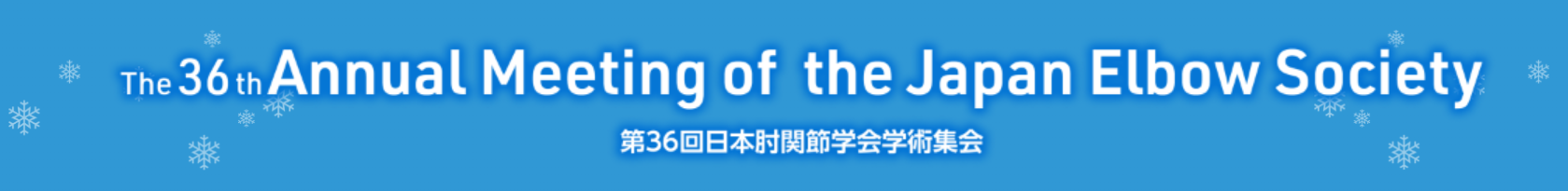 The 36th Annual Meeting of the Japan Elbow Society
COI Disclosure　Presenting author: ●● ●●
Presenting author: ●● ●●